INGLESE A1
Foglio Excel
MARIO GARDINI
Trattamento testi
SPAGNOLO B2
HTML, ASP, C++
ITALIANO C2
TITOLO DELLA POSIZIONE
Dreamweaver
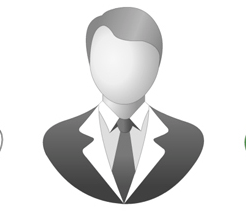 Illustrator
INDIRIZZO: VIA VITTORIA,17 00187 ROMA
TEL: 01 02 03 04 05
EMAIL: MIAEMAIL#MAIL.COM
SITO: WWW.DOMINIO.COM
PROFILO
INFORMATICA
Descrivete brevemente il vostro percorso professionale, le vostre competenze chiave per la posizione ed i vostri obiettivi di carriera. Questa è in realtà un'introduzione alla vostra lettera di presentazione.
ESPERIENZA PROFESIONALI
NOME AZIENDA| 2000 – 2003 | POSIZIONE| CITTA’
Descrivete qui le funzioni che avete occupato per questa posizione. Descrivete anche i vostri incarichi e i risultati che avete ottenuto. 

NOME AZIENDA| 2000 – 2003 | POSIZIONE| CITTA’
Descrivete qui le funzioni che avete occupato per questa posizione. Descrivete anche i vostri incarichi e i risultati che avete ottenuto. 

NOME AZIENDA| 2000 – 2003 | POSIZIONE| CITTA’
Descrivete qui le funzioni che avete occupato per questa posizione. Descrivete anche i vostri incarichi e i risultati che avete ottenuto.
lingue
COMUNICAZIONE
FORMAZIONE
Eccellente contatto con la clientela acquisita nel corso della mia esperienza di commerciale.
FORMAZIONE | 2003 | QUALIFICA | EQF 7 | CITTA’
Descrivete le caratteristiche di questa formazione: qualifiche, opzioni della formazione, ecc …

FORMAZIONE | 2003 | QUALIFICA | EQF 7 | CITTA’
Descrivete le caratteristiche di questa formazione: qualifiche, opzioni della formazione, ecc …
GESTIONE & ORg
Buona capacità di management e gestione del team acquisita come Manager presso XYZ. Gestione di 15 persone.